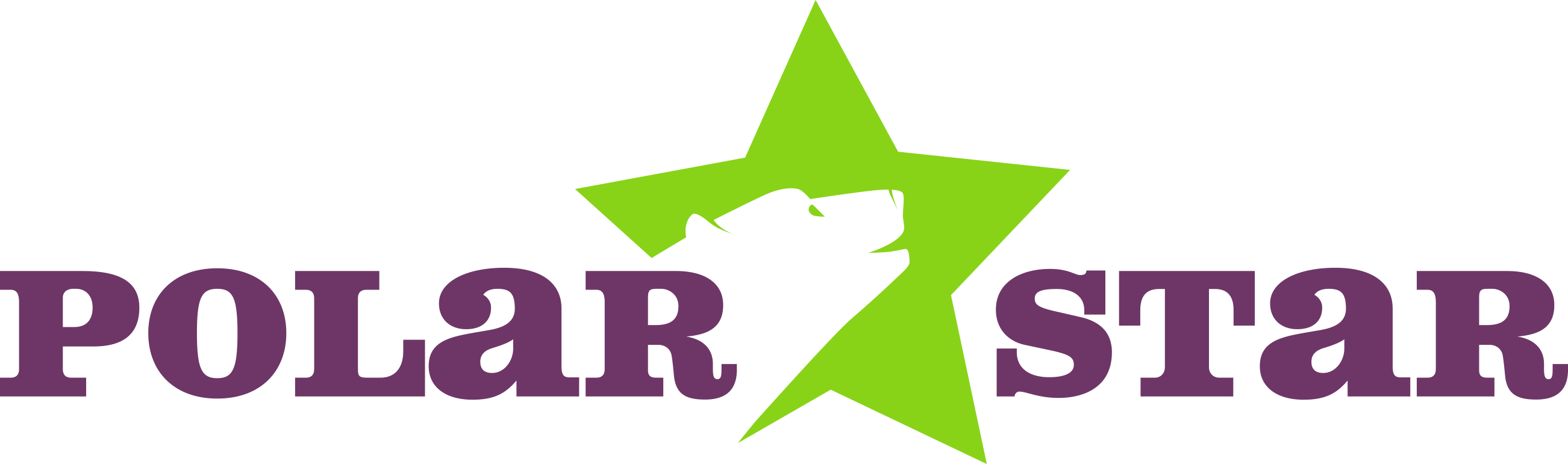 STEAM learning: A whole year plan
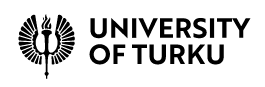 Pasi Nurmi
University of Turku
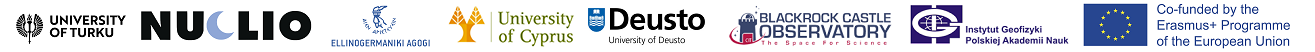 Let’s make some bubbles!
The bubbles challenge
Each group will be provided with the same materials and bubble recipes.
The goal of each group is to create a 
                                                                          or

activity.
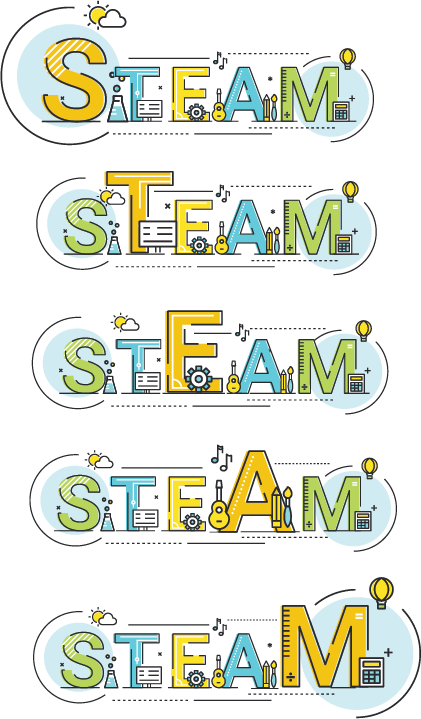 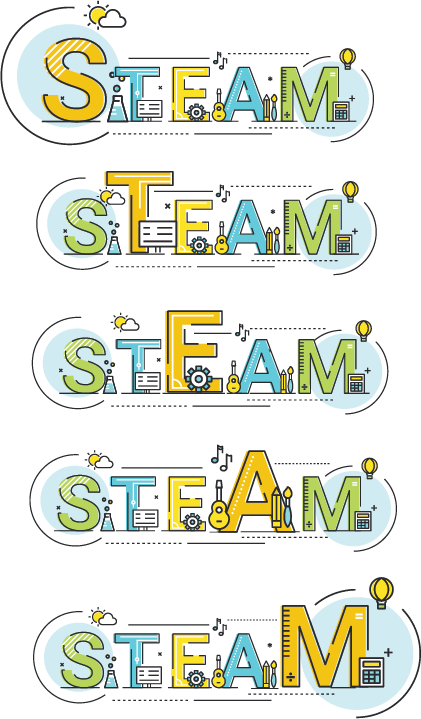 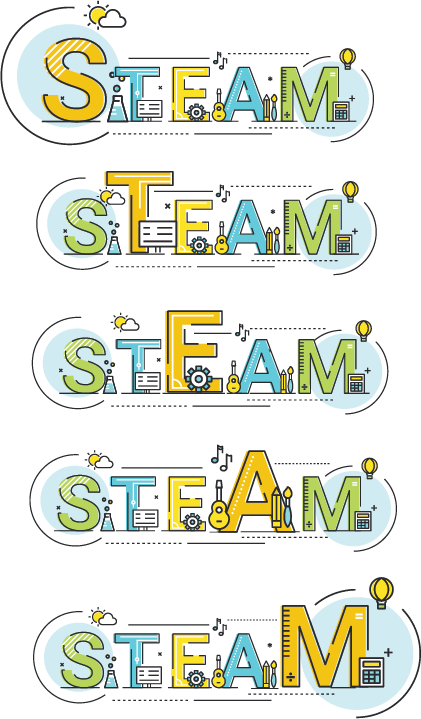 The bubbles challenge
Use and test whatever materials you like to develop a STEAM activity for students focusing on one of the disciplines (Engineering, Science or Arts). 

Each group presents their activity by focusing on how you emphasized on your given subject discipline and on how you incorporated aspects of other disciplines as well.
Some ideas
STEAM: “Does the shape of the wand (e.g., circle, heart, square) affect the shape of the bubble?” “Does the amount of soap added in the mixture affect the size of the bubbles?”
STEAM: Create a wand to make the largest bubble possible / bubble that a person can fit in // create a mixture that can help us create a bubble within another bubble
STEAM: Create bubble art (e.g., use food coloring and a straw to blow bubbles on paper to create art
Bubble recipes
Recipe 1: 250ml of water, 2 tablespoons of glycerin and 4-6 tablespoons of dish soap 

Recipe 2: 50% water, 40% dish soap, 10% glycerin

You can search online for more recipes!
Time for presentations!
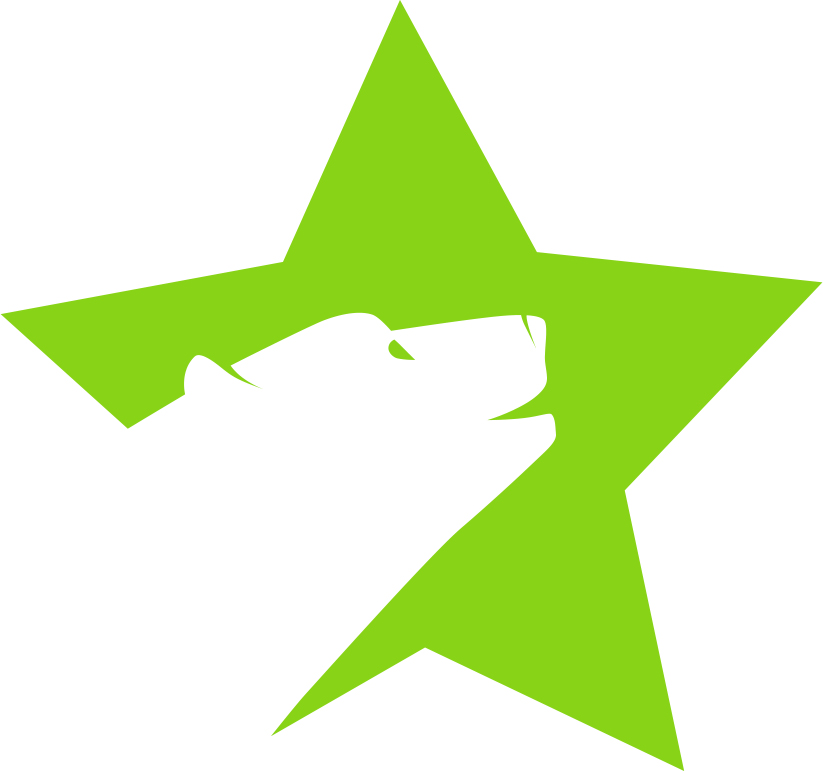 Thank you for your attention!





More information:
http://polar-star.ea.gr/